স্বাগতম
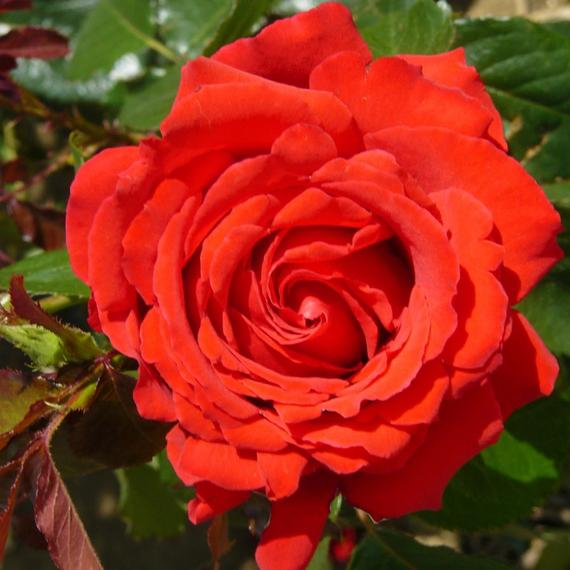 পরিচিতি
শ্রেণীঃ নবম
বিষয়ঃ তথ্য ও যোগাযোগ প্রযুক্তি
অধ্যায়ঃ   প্রথম 
আজকে পাঠঃ ই-সার্ভিস ও বাংলাদেশ 
তারিখঃ২০/৩/২০২০ইং
কানিজ তানজিলা
সহকারী শিক্ষক
মঙ্গলবাড়ী সিরাজিয়া উচ্চ বিদ্যালয়
ধামইর হাট, নওগাঁ
ছবি গুলো লক্ষ করো
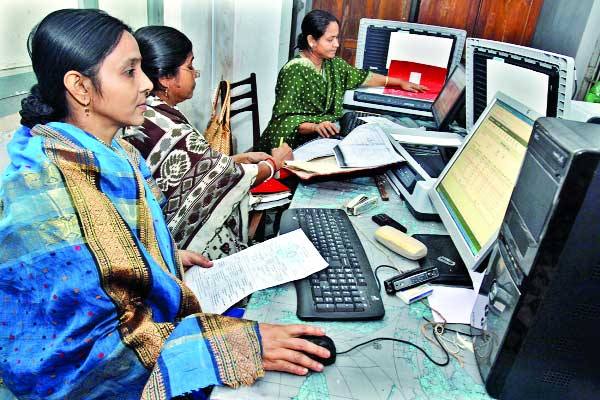 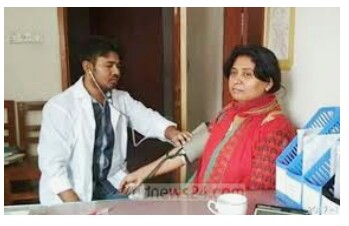 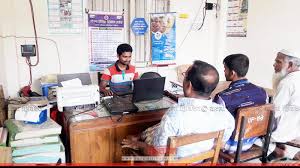 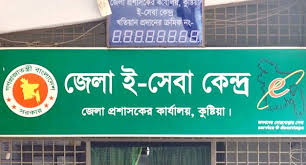 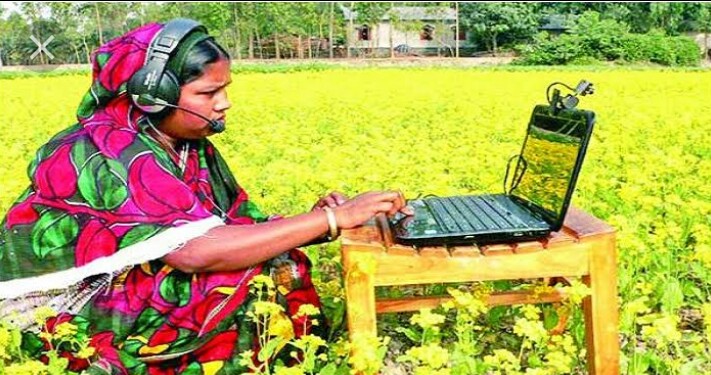 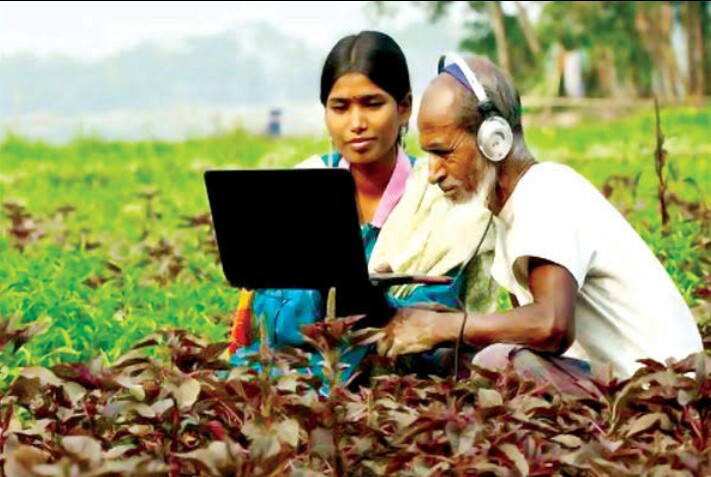 আজকে পাঠঃ
           “ ই-সার্ভিস ও বাংলাদেশ”
শিখনফল,
এই পাঠ শেষে শিক্ষার্থী...
ই-সেবা কি তা বলতে পারবে।
ই-পূর্জি,ই-পর্চা,ই-টিকিট,টেলিমেডিসিন,ই-এমটিএস সম্পর্কে বলতে পারবে।
বাংলাদেশে ই-সার্ভিসের গুরুত্ত্ব ব্যাখ্যা করতে পারবে।
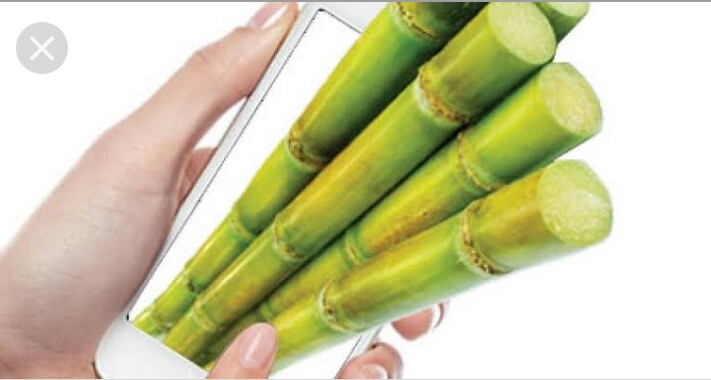 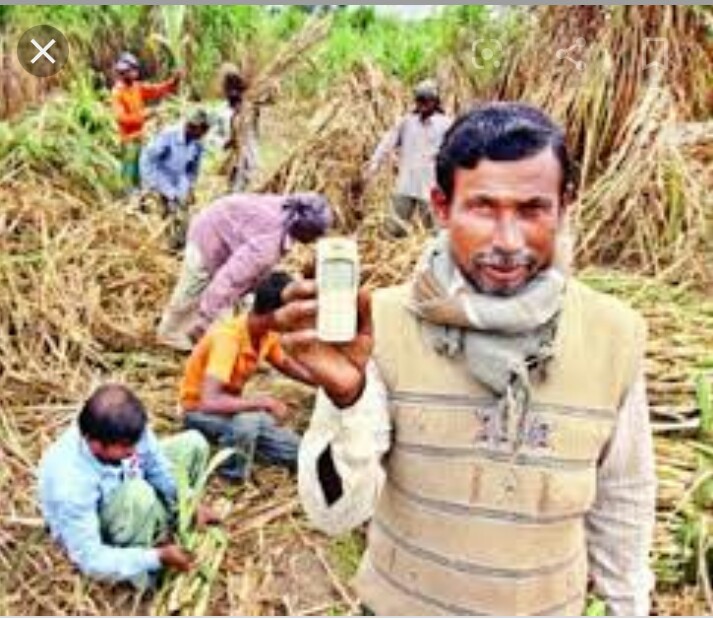 ই-পূর্জি
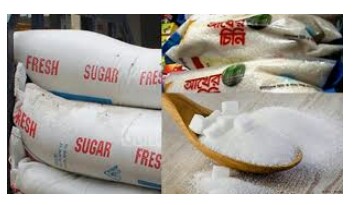 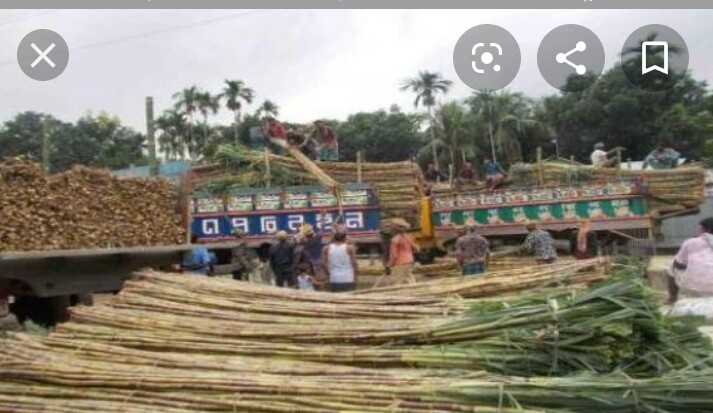 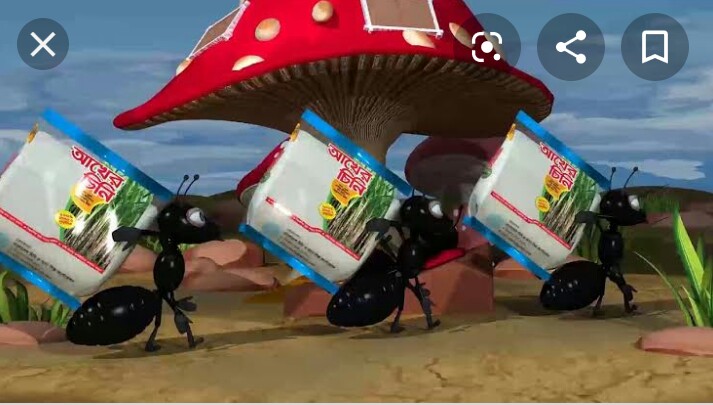 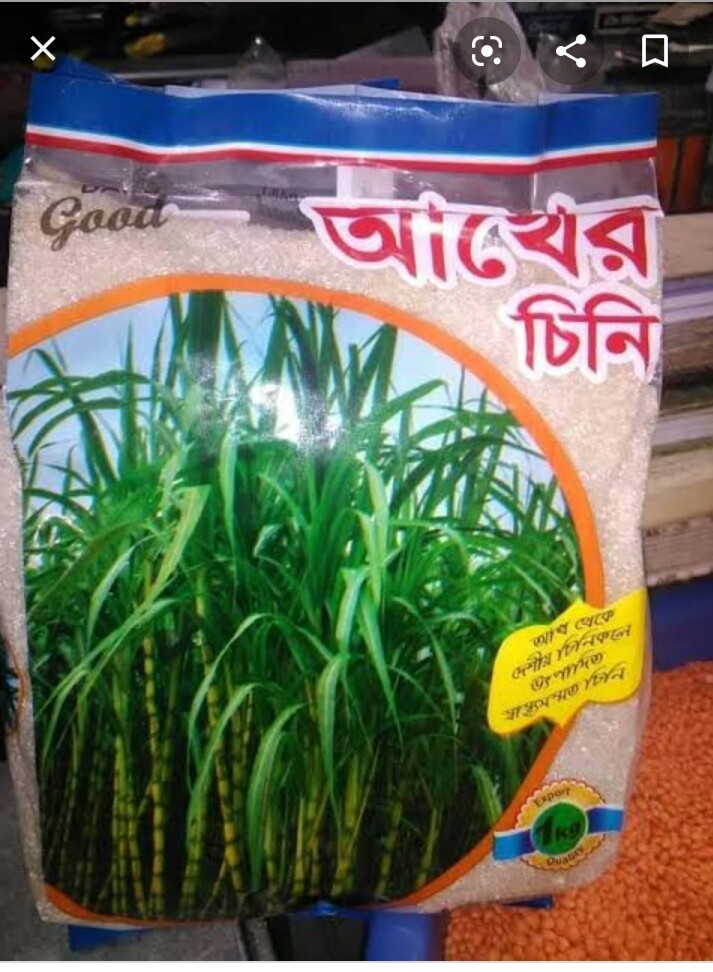 একক কাজ
ই-পূর্জি বলতে কি বুঝায় ?
উত্তরঃ
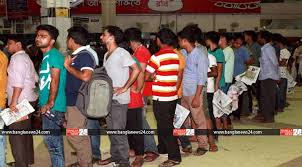 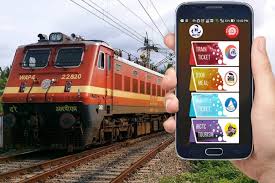 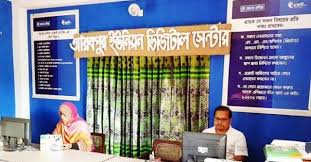 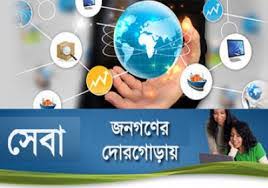 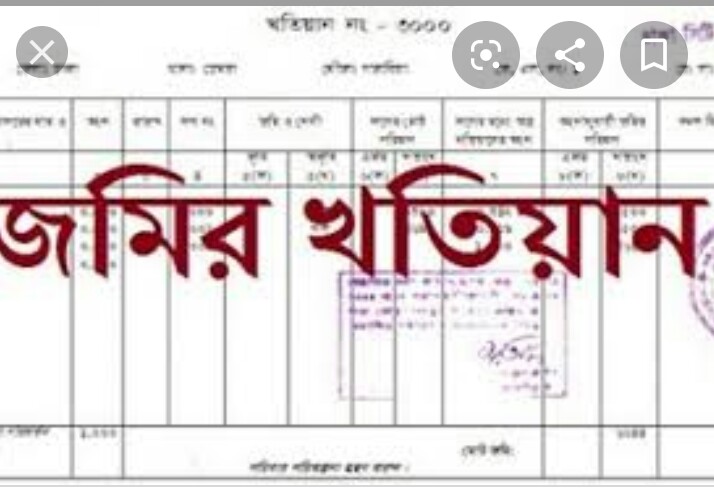 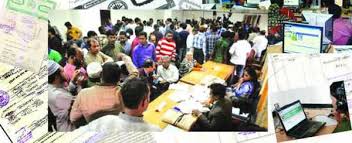 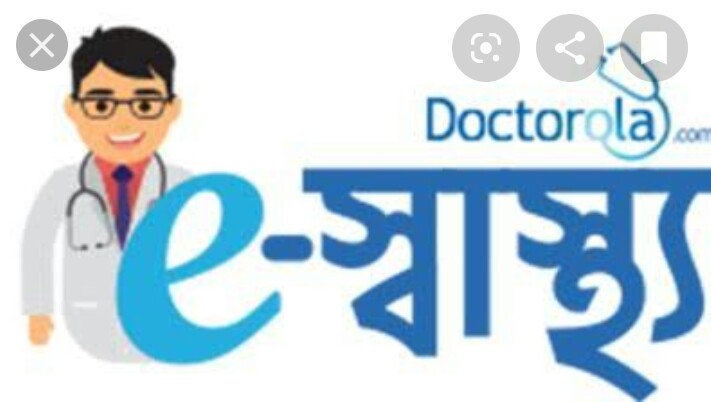 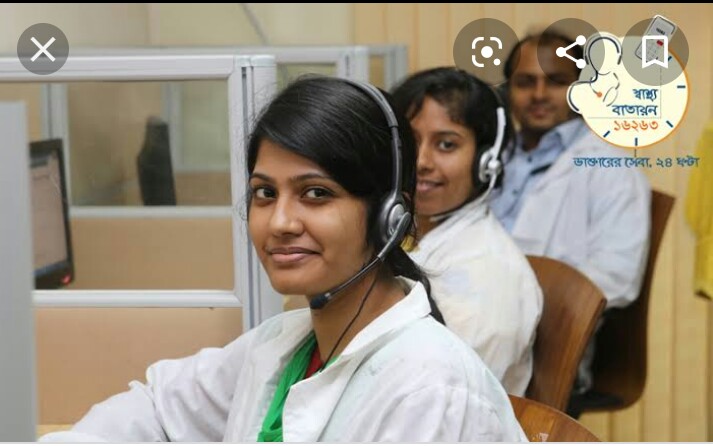 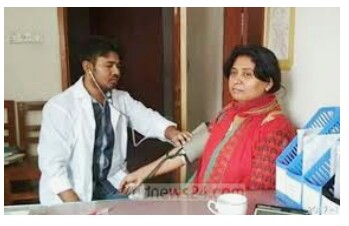 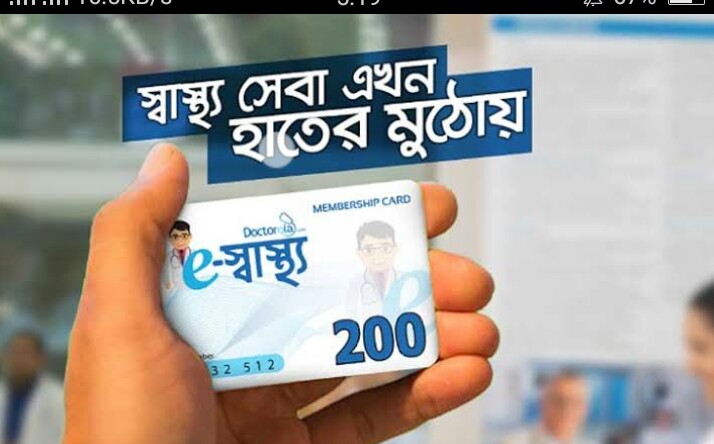 জোড়ায় কাজ
সময়ঃ ৬মিঃ
ই-পূর্জি ও ই-টিকিট সেবা সম্পর্কে ছয়টি ব্যাক্য লিখ।
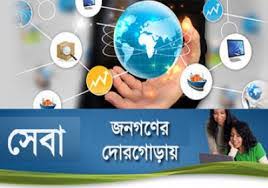 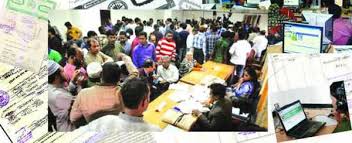 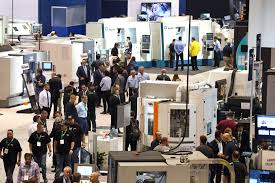 সময়ঃ৫মিঃ
দলীয় কাজ
যেকোন পাঁচটি ই-সেবার নাম লিখ।
ই-টিকিট, টেলিমেডিসিন,  ই-এমটিএস, 
ই-পূর্জি,   ই-পর্চা
বাড়ীর কাজ
বাংলাদেশের ই-সার্ভিসের গুরুত্ব ব্যাখ্যা করো।
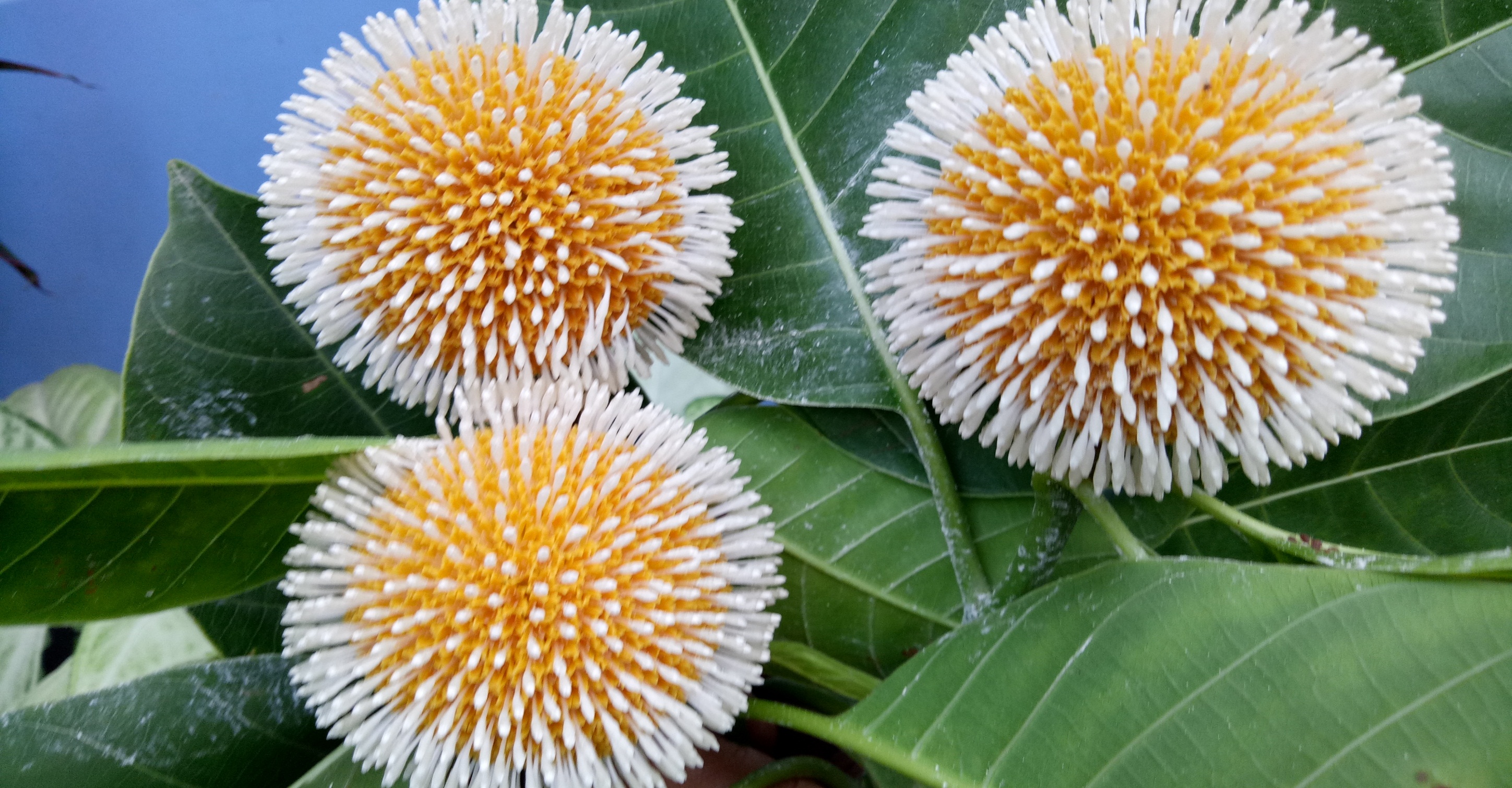 ধন্যবাদ